Radiation Shielding of Medical Personnel
Kaleigh Beale
Introduction 		Question		Synthesis		Conclusion
Effects of Radiation
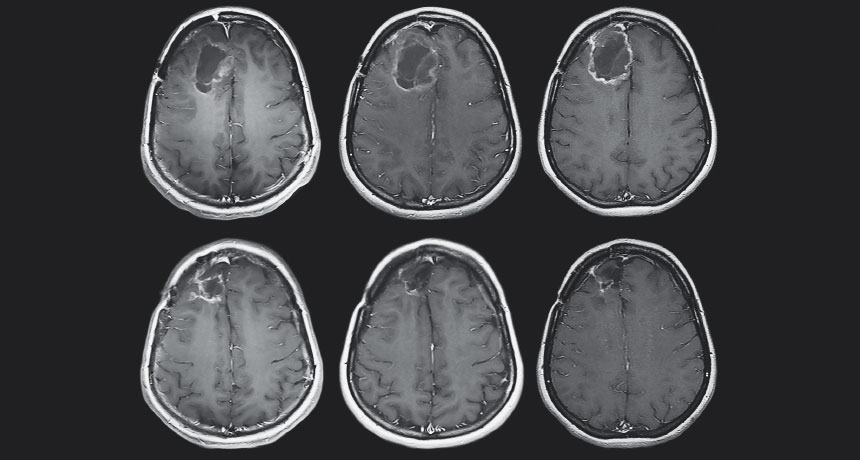 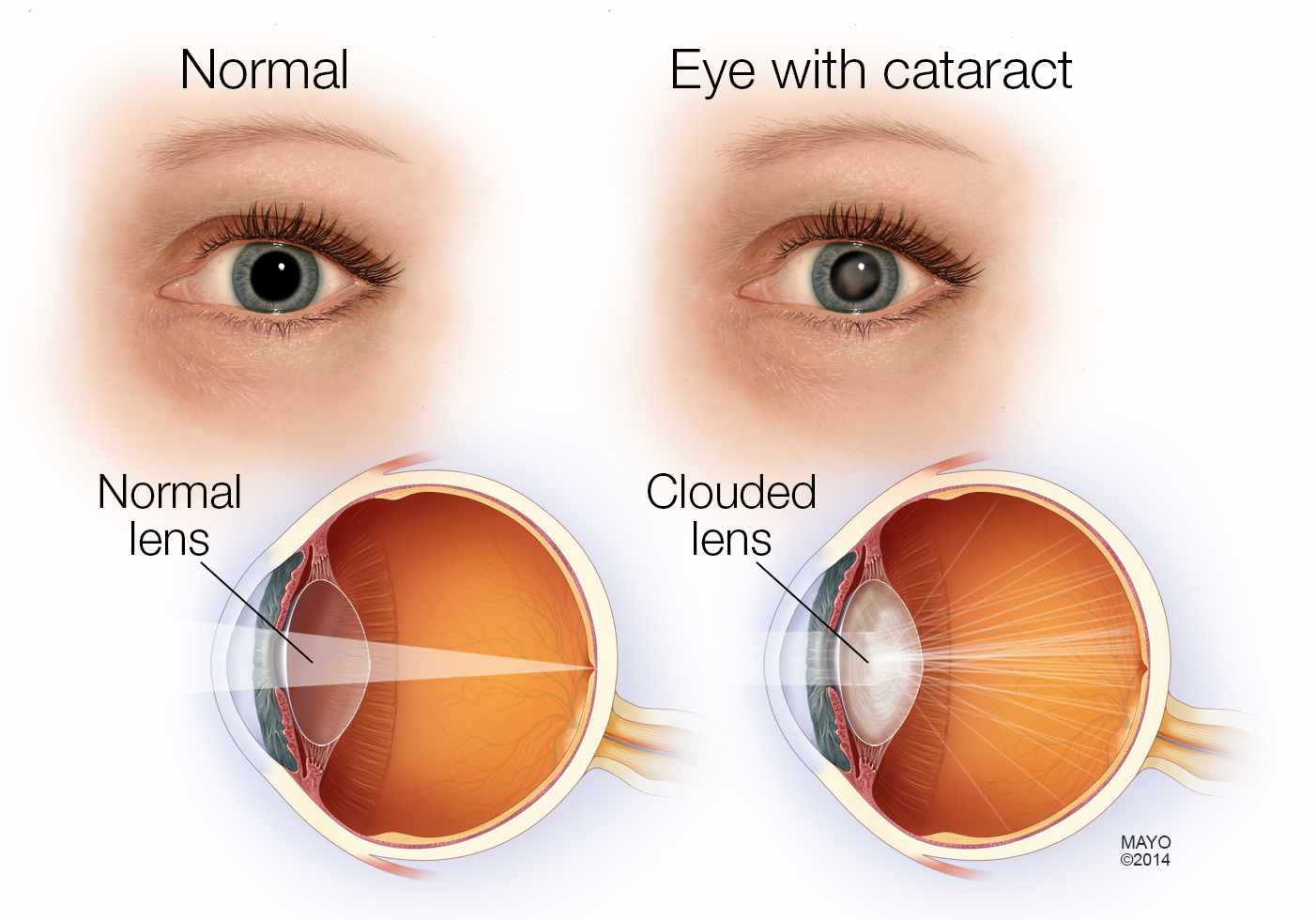 Cataracts
Brain Cancer (D)
(Vano, 2010) (Maeder, 2006)  (Nikiforov, 2010)
[Speaker Notes: Reports on annual eye lens doses up to 900 mSv over several years and consecutive eye lens injuries (cataract) in nonoptimized interventional radiology laboratories [6] as well as reports about a higher incidence of brain cancer in interventional cardiologists [7] stress the potential hazard of scatter radiation to the unprotected head and underscore the importance of routine measurement of these local doses.(D)\

Study (B) proves that people who are constantly exposed to ionizing radiation and do not wear led glasses will get cararacts.  It starts off very slowly and first shows as opacity but repeated exposure creates cataracts and that will eventually require surgery..]
Introduction 		Question		Synthesis		Conclusion
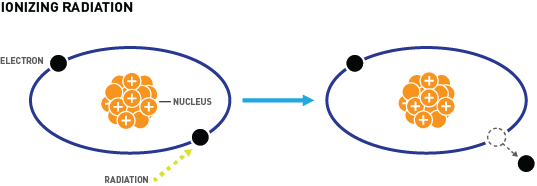 (Mu, 2018)
Introduction 		Question		Synthesis		Conclusion
Structural Barriers
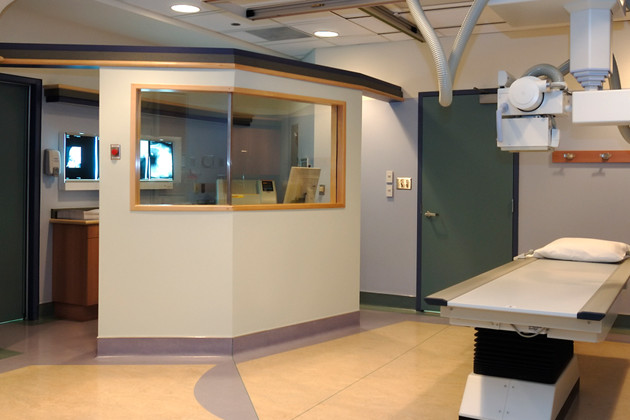 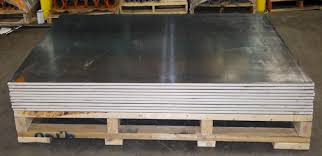 [Speaker Notes: Where we are now.  So starting from large to small, radiation shielding can be found in walls, movable barriers, aprons, gloves, and glasses.
  
WALLS- Lead is a common barrier for walls but any time two pieces of lead meet, another sheet of lead must be placed behind it to cover the holes. Concrete walls have been used but it must be very thick to ensure that radiation does not escape. Leaded glass or leaded acrylic have been used as a transparent barrier. (A)  (INSERT DATA)

Movable barriers

Lead aprons- the lead is often mixed with a rubber-like material to make the aprons a little more flexible because if lead bends by itself, it will crack and a cracked apron exposes the wearer to radiation.  There are different kinds of lead aprons (double-sided wrap, full front protecting, and skirt vest combinations) HOWEVER, lead vests are heavy

Lead gloves- typically have a lead equivalence of .25 mm BUT it is suggested that you wear at least .5mm of lead equivalence if you experience primary exposure. Some leaded gloves are heavy to wear and reduce the manual dexterity of the wearer buty they are essential for lowering the dose.

Lead Glasses- They should be shaped like goggles so that they cover all angles of the eye.  If they were just glasses you would have no protection if you moved your head.  They typically reduce radiation by 30-70%]
Introduction 		Question		Synthesis		Conclusion
Personal Protective Equipment
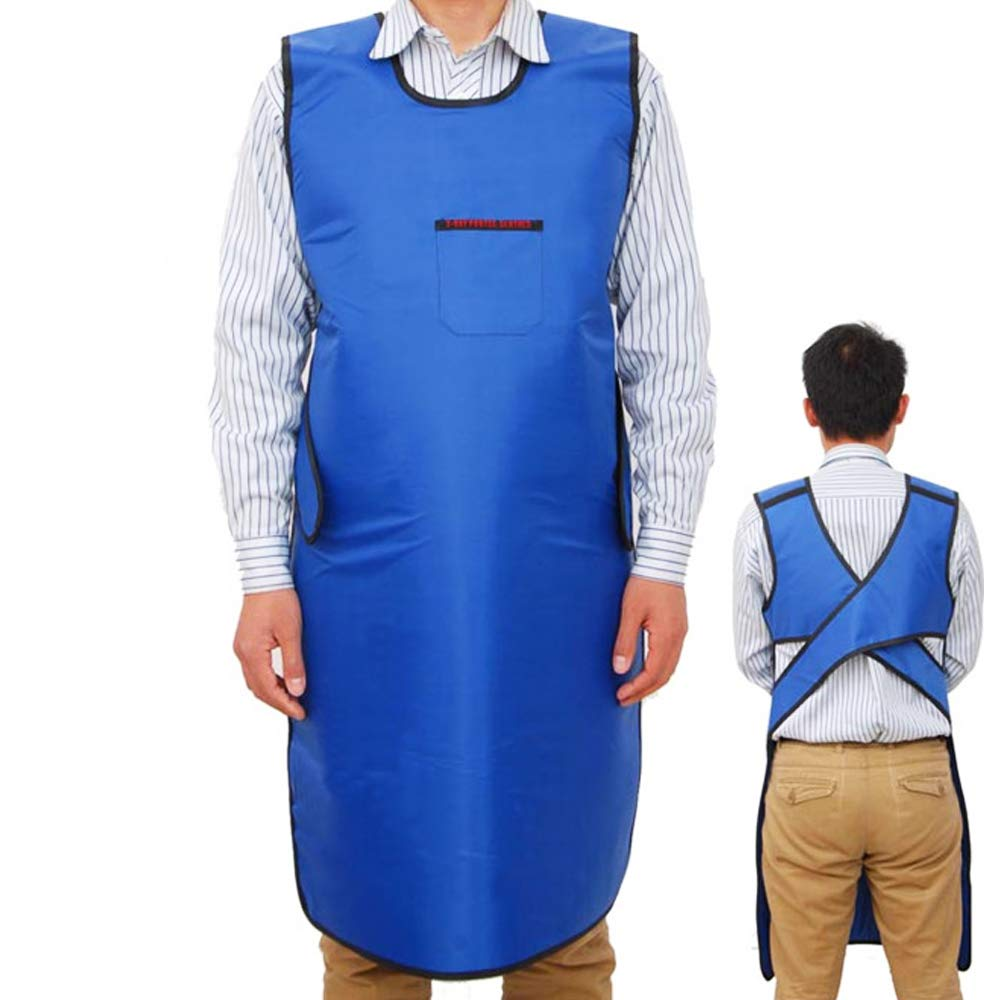 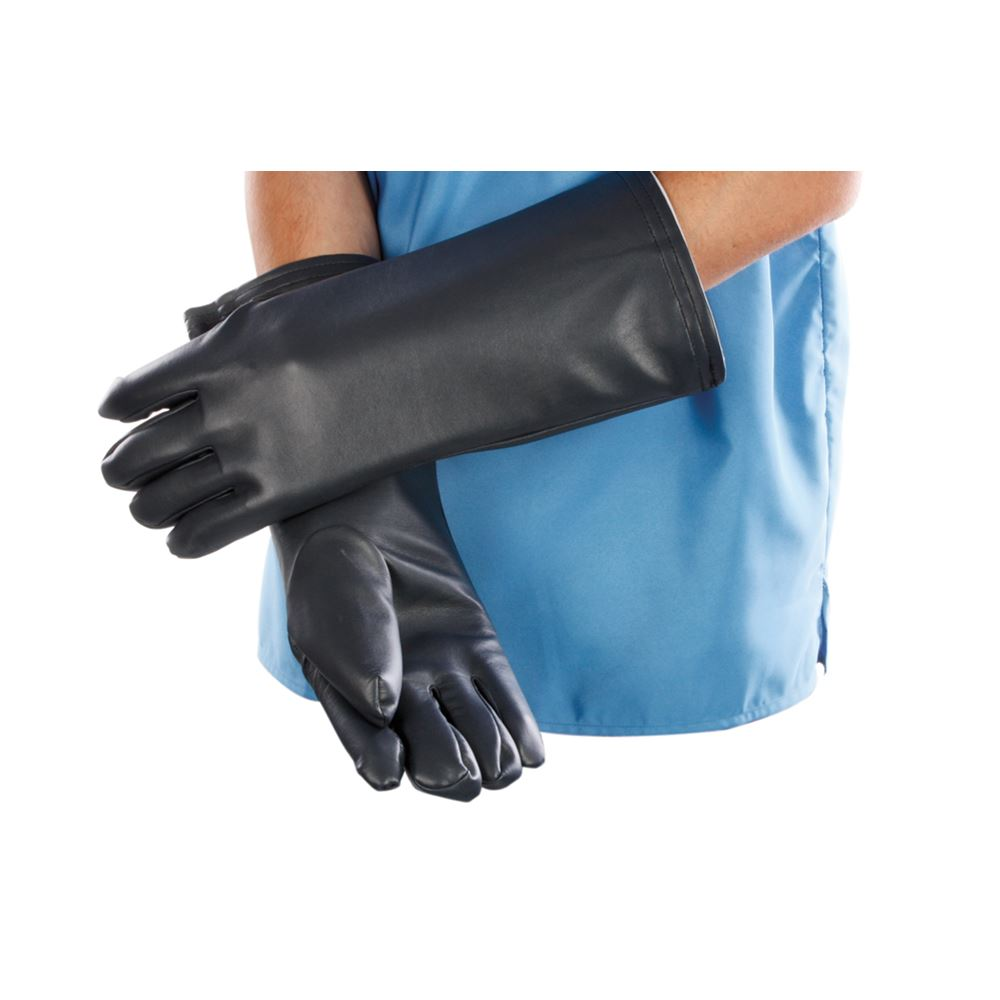 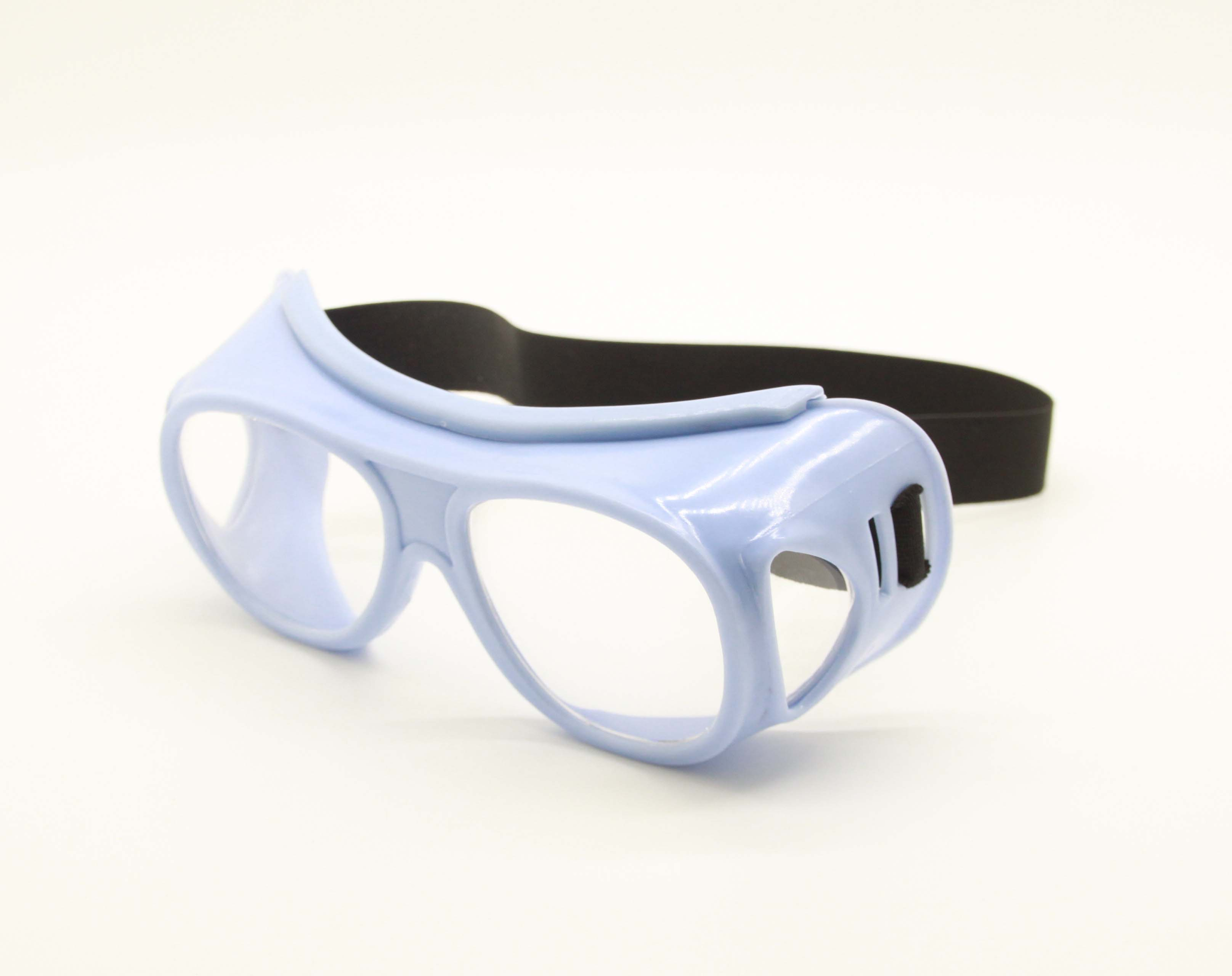 Introduction 		Question		Synthesis		Conclusion
Types of Radiation
Secondary Radiation
Primary Radiation
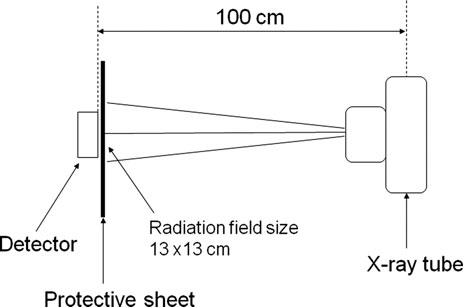 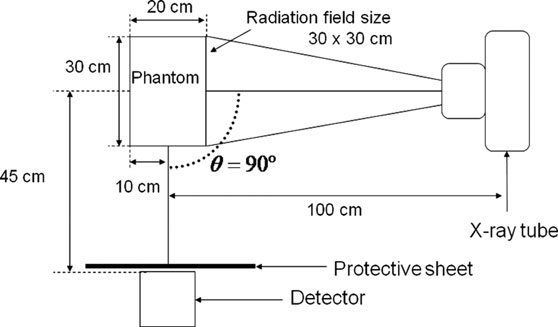 (Zuguchi, 2008).
[Speaker Notes: Primary radiation exposure occurs when an x-ray beam is directed towards the patient
Secondary radiation exposure comes from places other than the x-ray beam
	Leakage occures when radiation other than the primary beam escapes the x-ray tube.
	Scattered radiation is emitted by the patient and is the primary concern for radiation exposure to medical personnel.]
Introduction 		Question		Synthesis		Conclusion
Transparent Lead Glass Screen
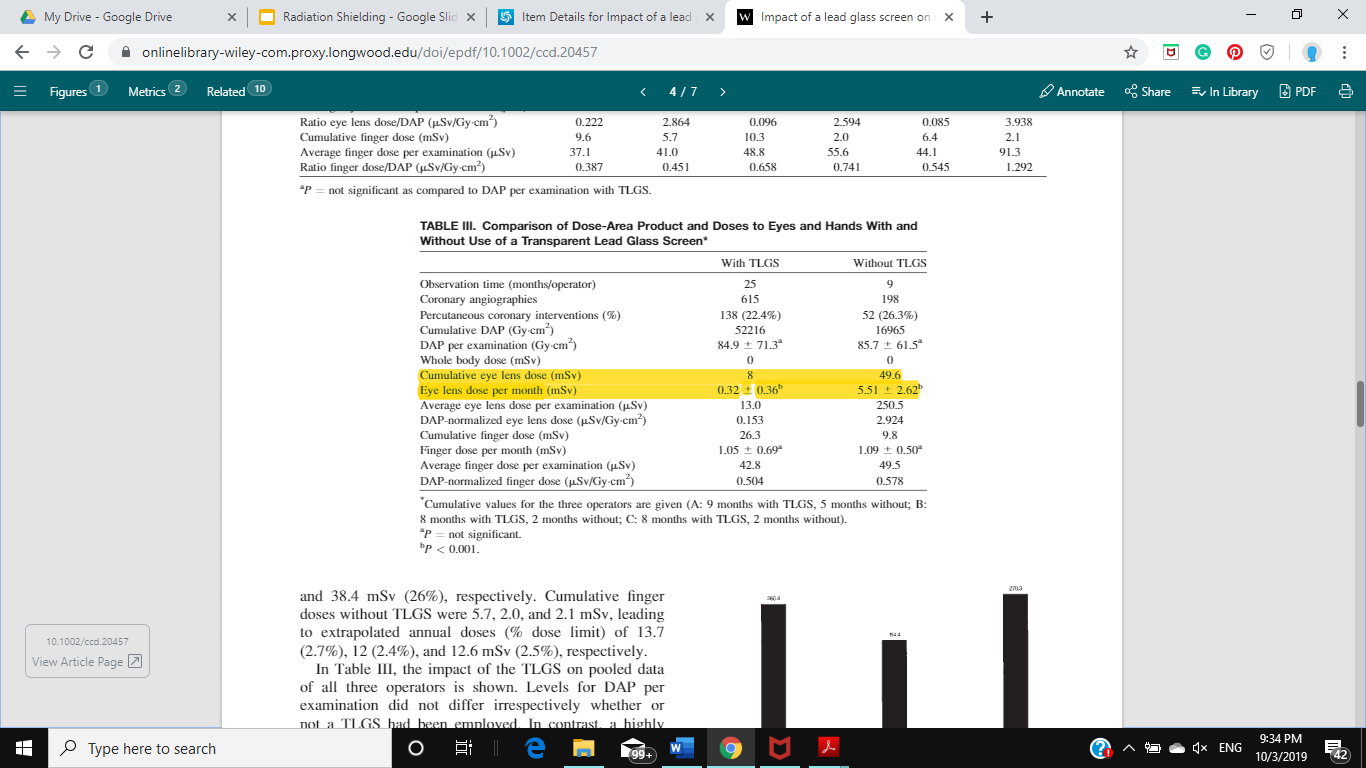 (Maeder, 2006)
Introduction 		Question		Synthesis		Conclusion
Non-Leaded Aprons vs. Leaded Aprons
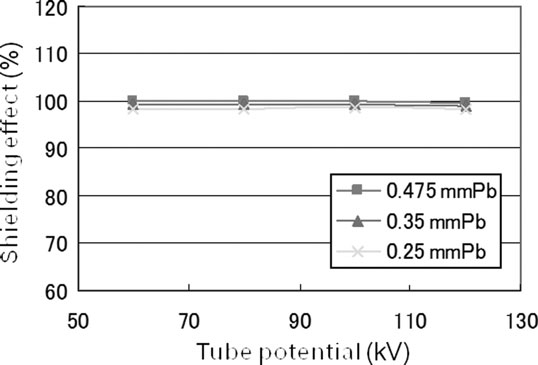 Figure 6. Shielding effect in terms of X-ray transmission of the non-lead apron against scattered X rays (Zuguchi, 2008).
Introduction 		Question		Synthesis		Conclusion
How can radiation shielding be improved?
Introduction 		Question		Synthesis		Conclusion
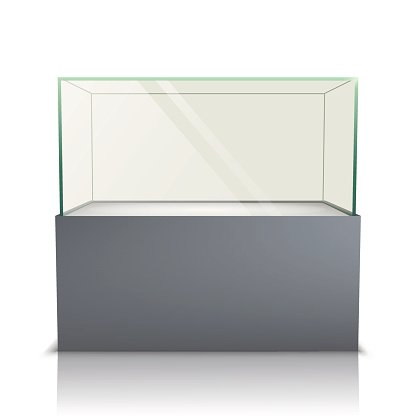 Introduction 		Question		Synthesis		Conclusion
Non-leaded materials
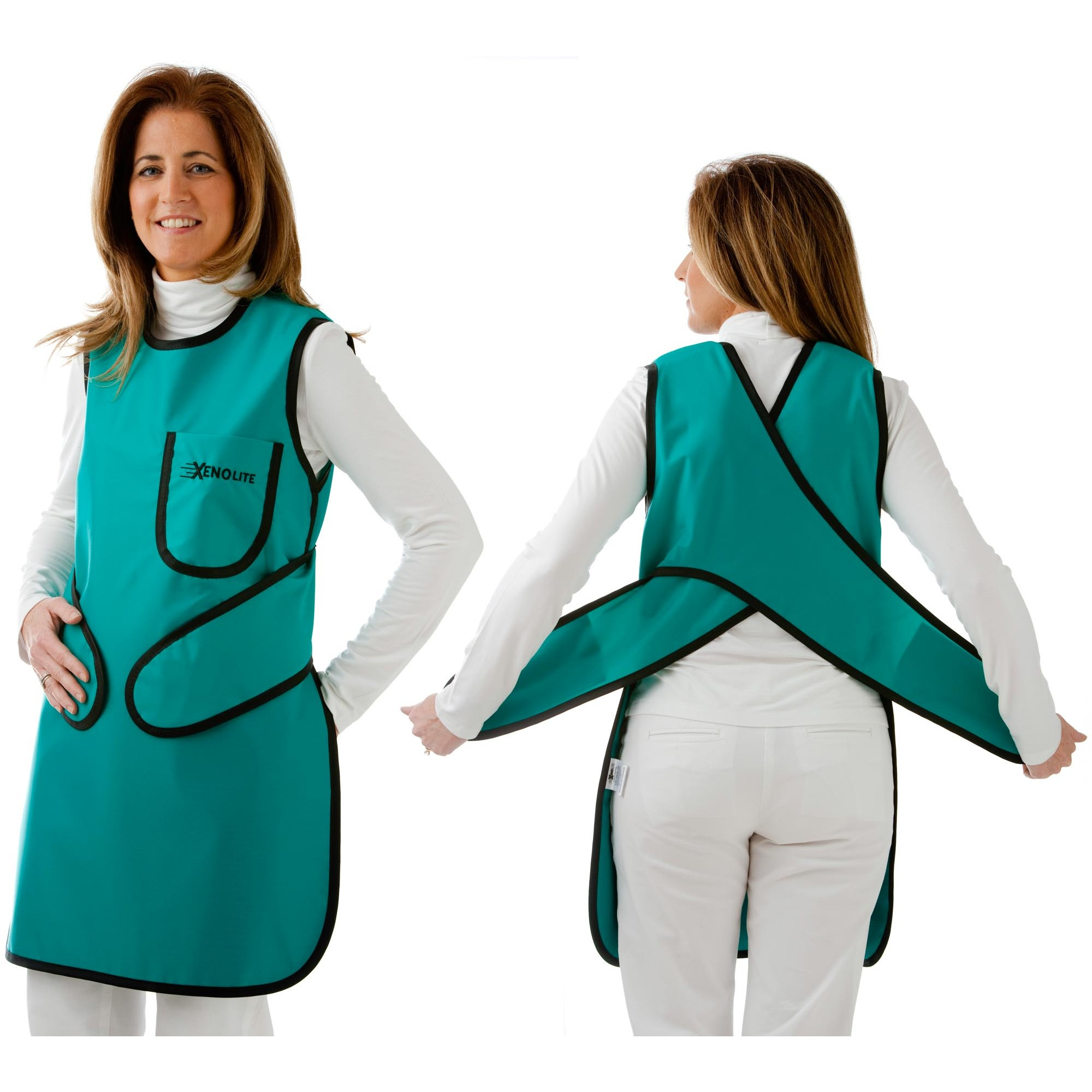 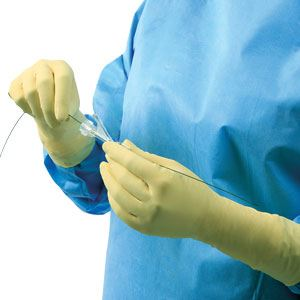 Introduction 		Question		Synthesis		Conclusion
Conclusion
By combining the technology that already exists, we can design structures that will provide better radiation shielding for medical personnel.